Tu frase
Segundo título
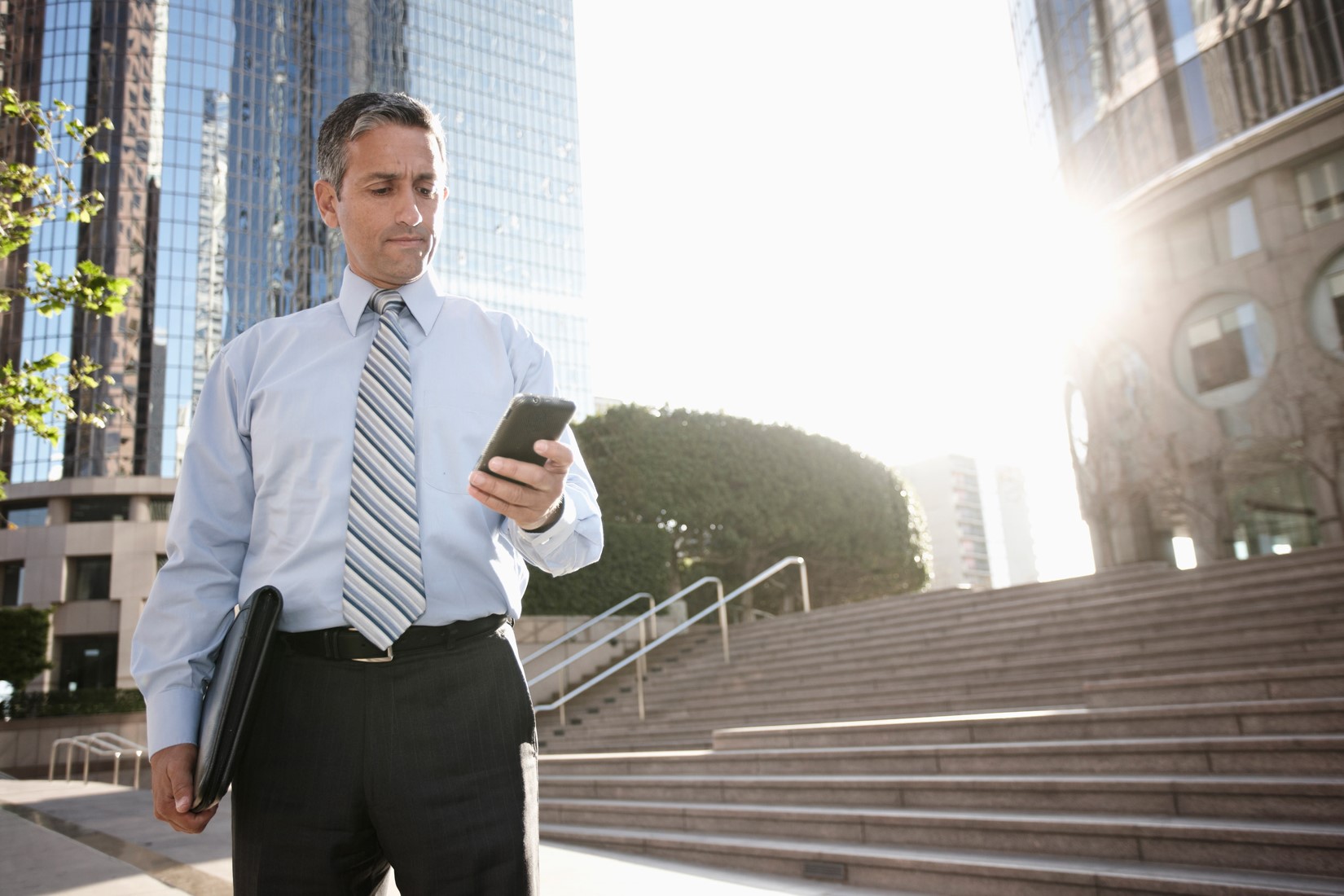 Tu frase
Segundo título
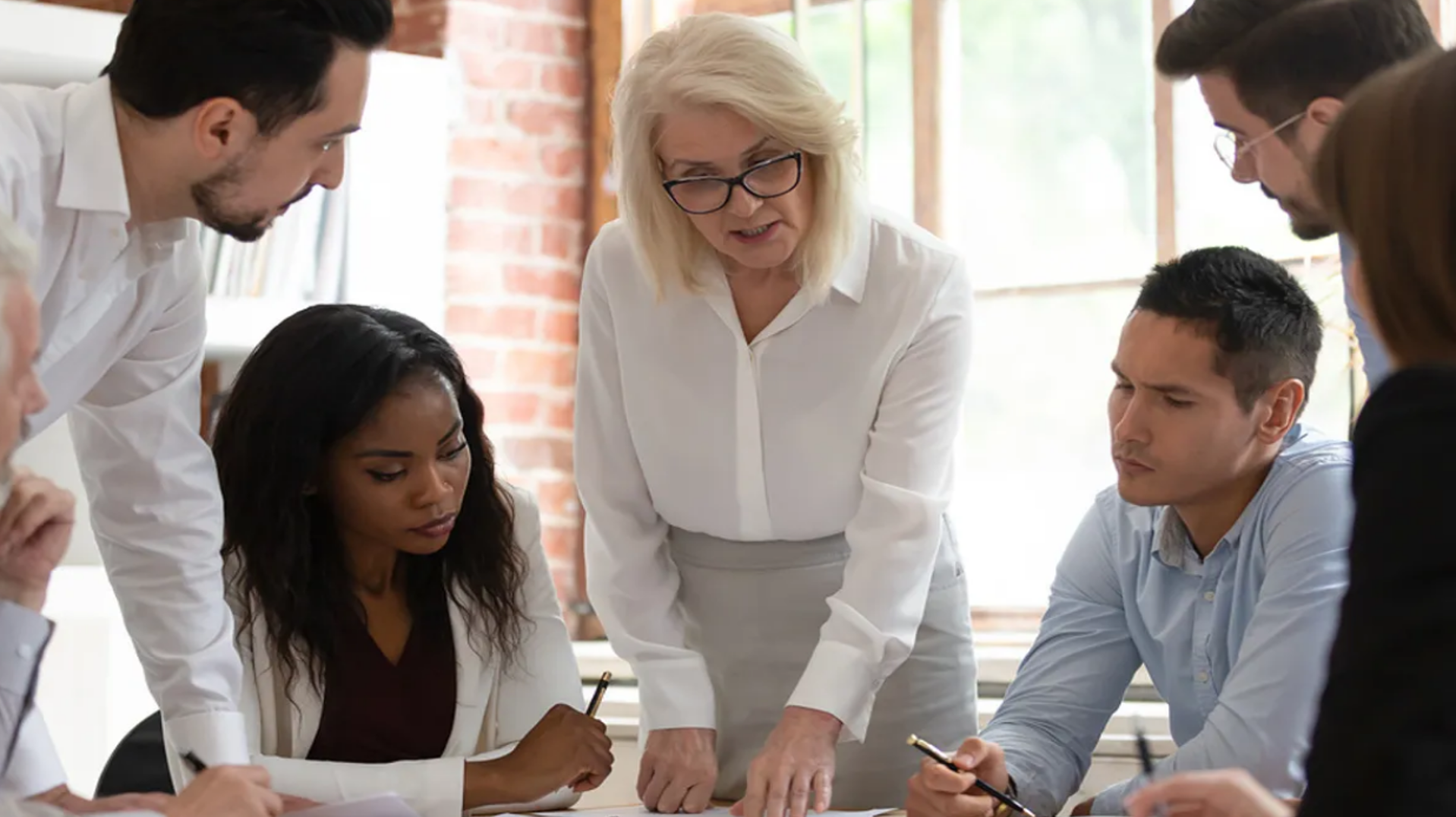 Tu frase
Segundo título
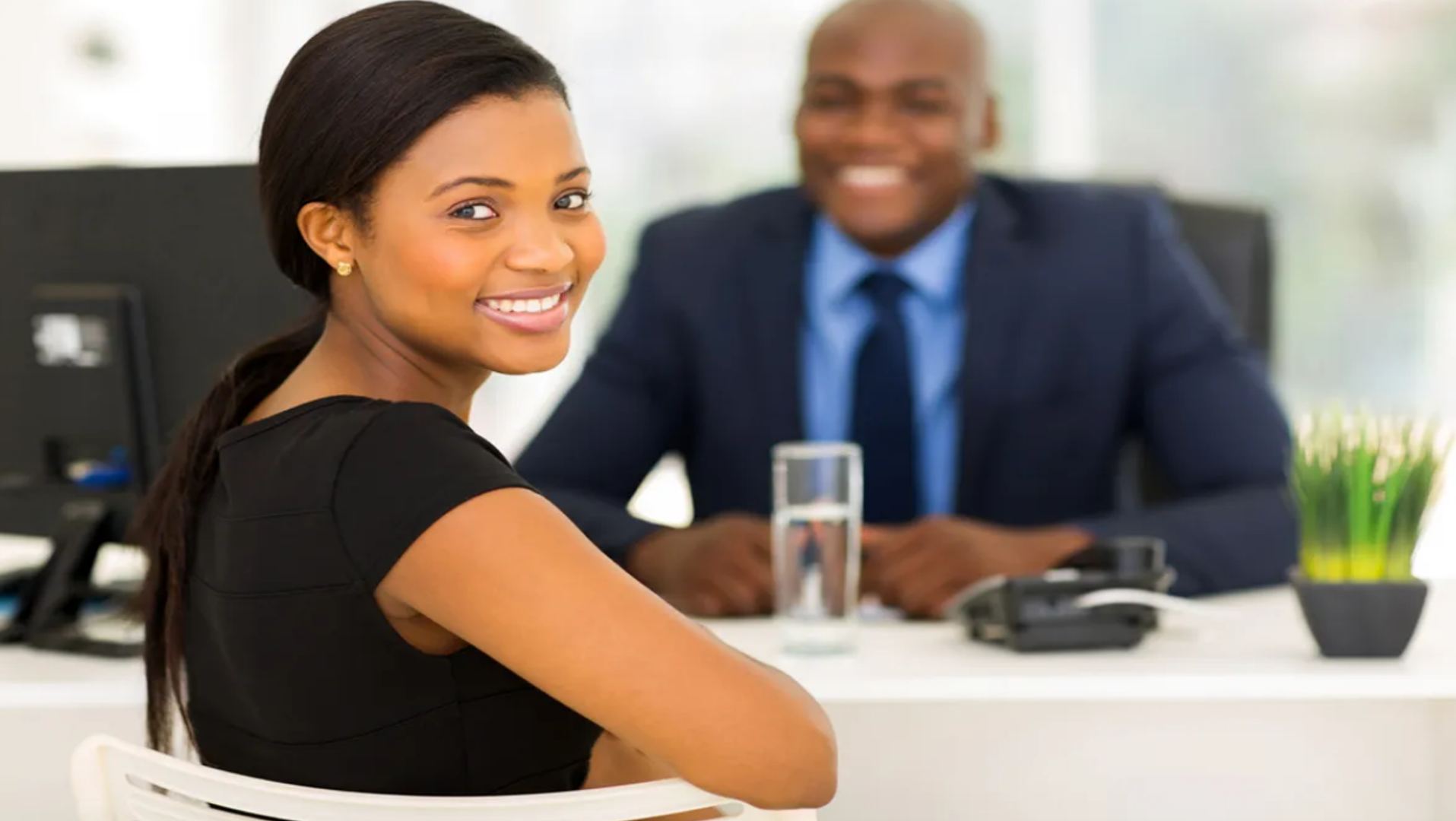 Tu frase
Segundo título
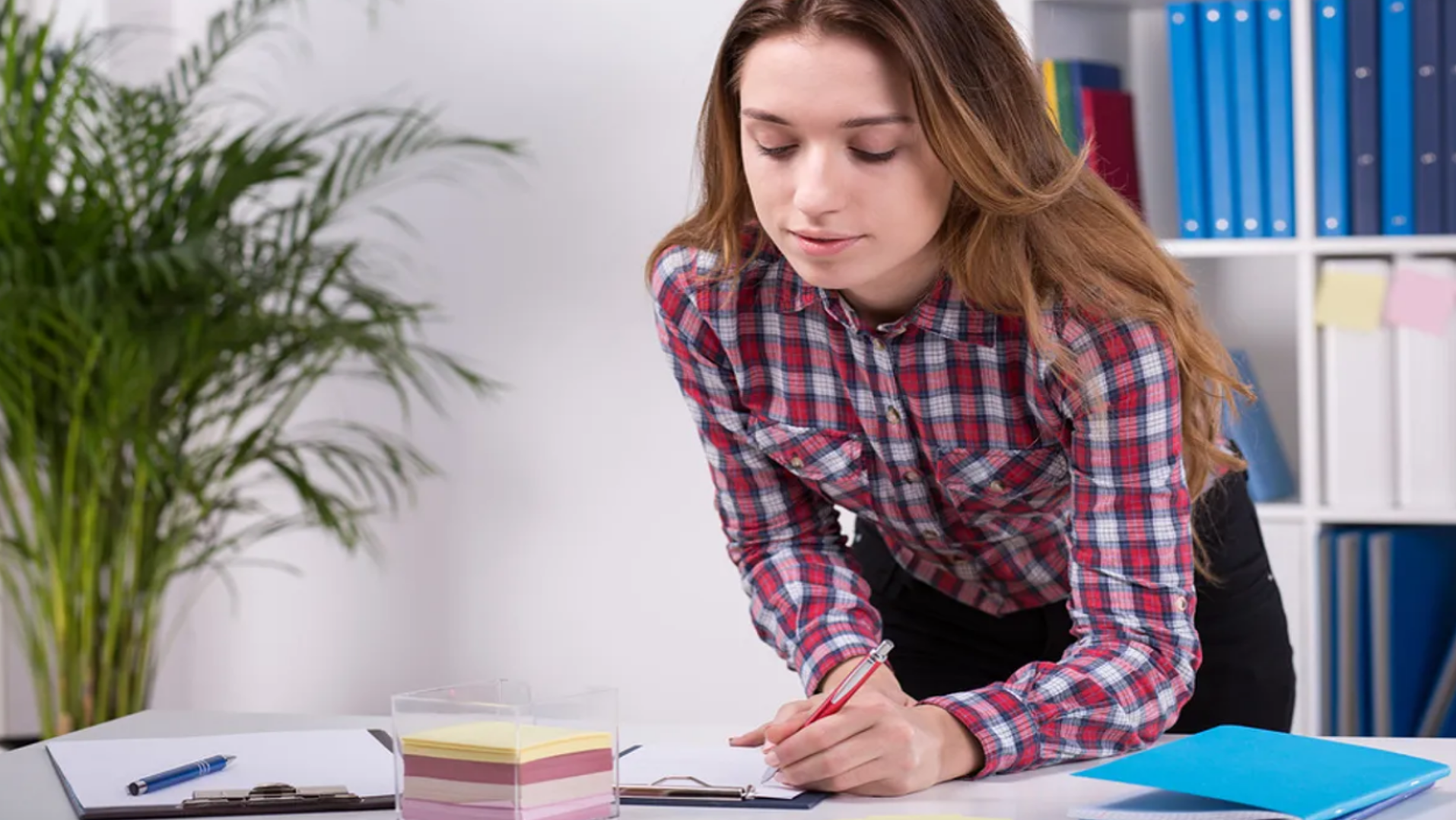 XXXXXX
XXXXX
01
02
03
04
The roadmap provides a high-level overview of the plan for executing the strategy
The roadmap helps a product manager capture and communicate the product’s big-picture goals
Implicit in every roadmap is an overview of the long-term objectives for the product and the deadlines for meeting those objectives
The roadmap lays out, step by step, the strategy that will enable this product to achieve the goals of the organization
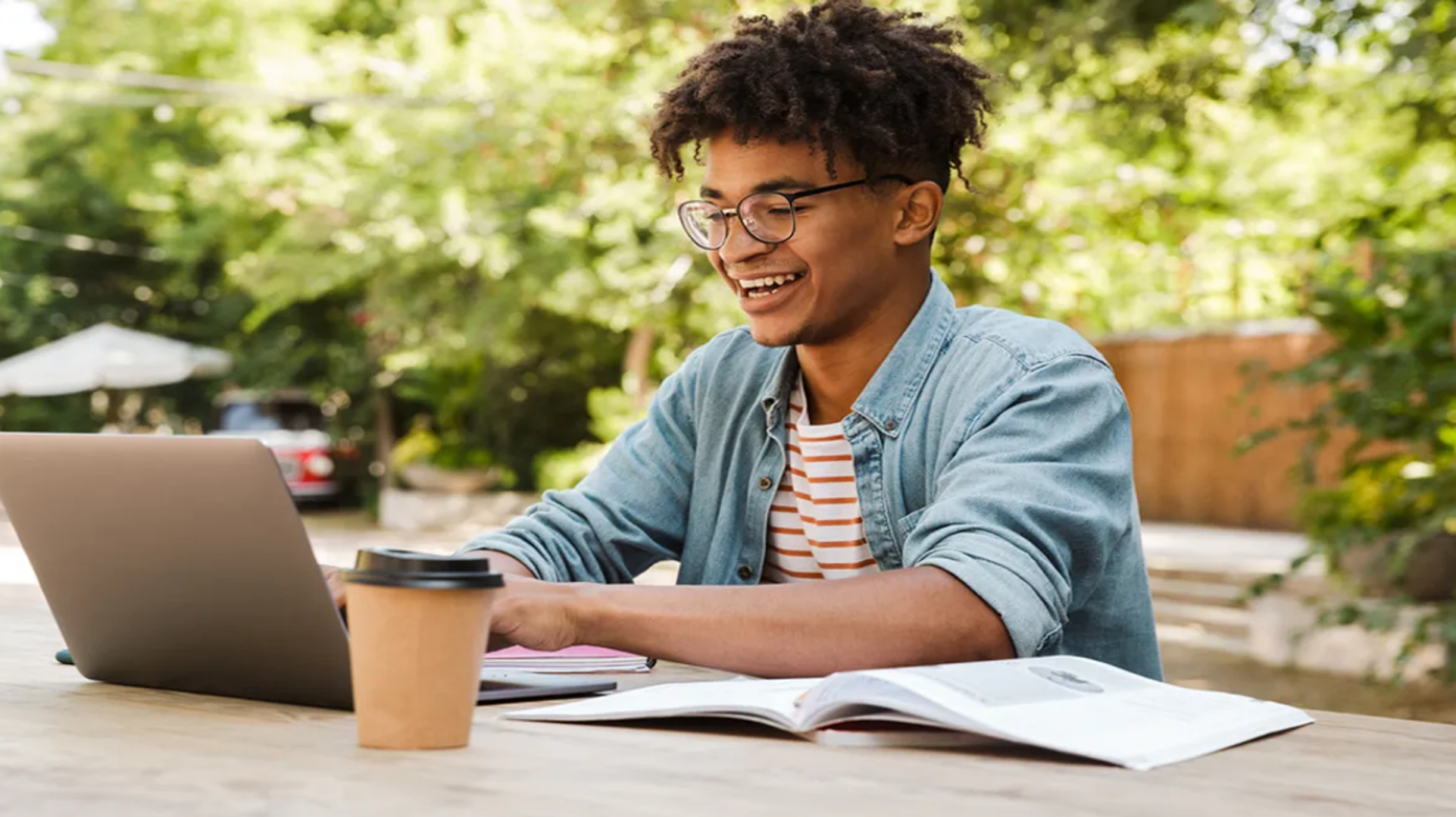 Bla bla
Roadmap basics
Business goals
The roadmap must align ideas from various stakeholders with the overall business goals
28%
20%
A
B
Incoming ideas
Product management team prioritizes ideas incoming from various teams
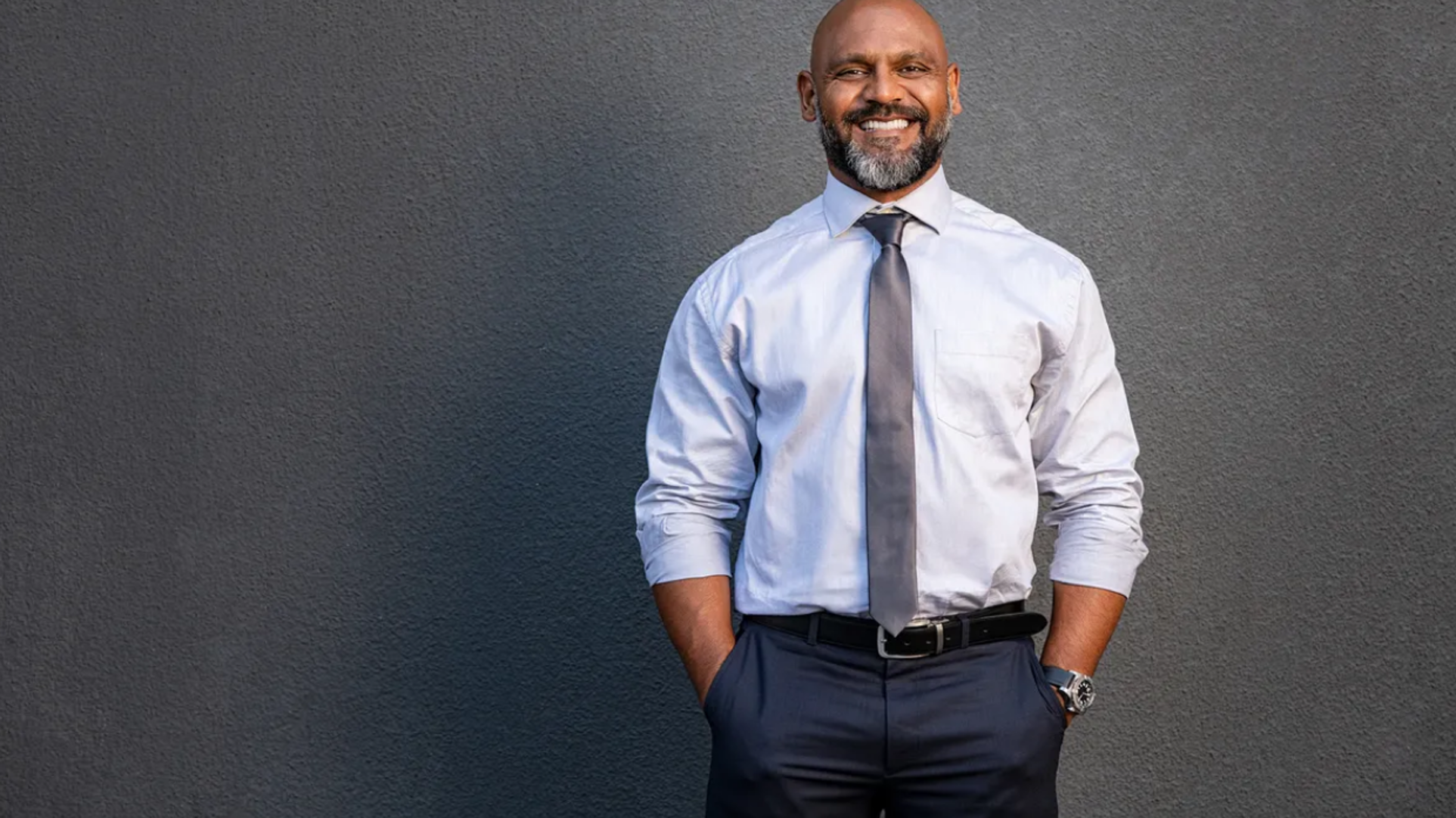 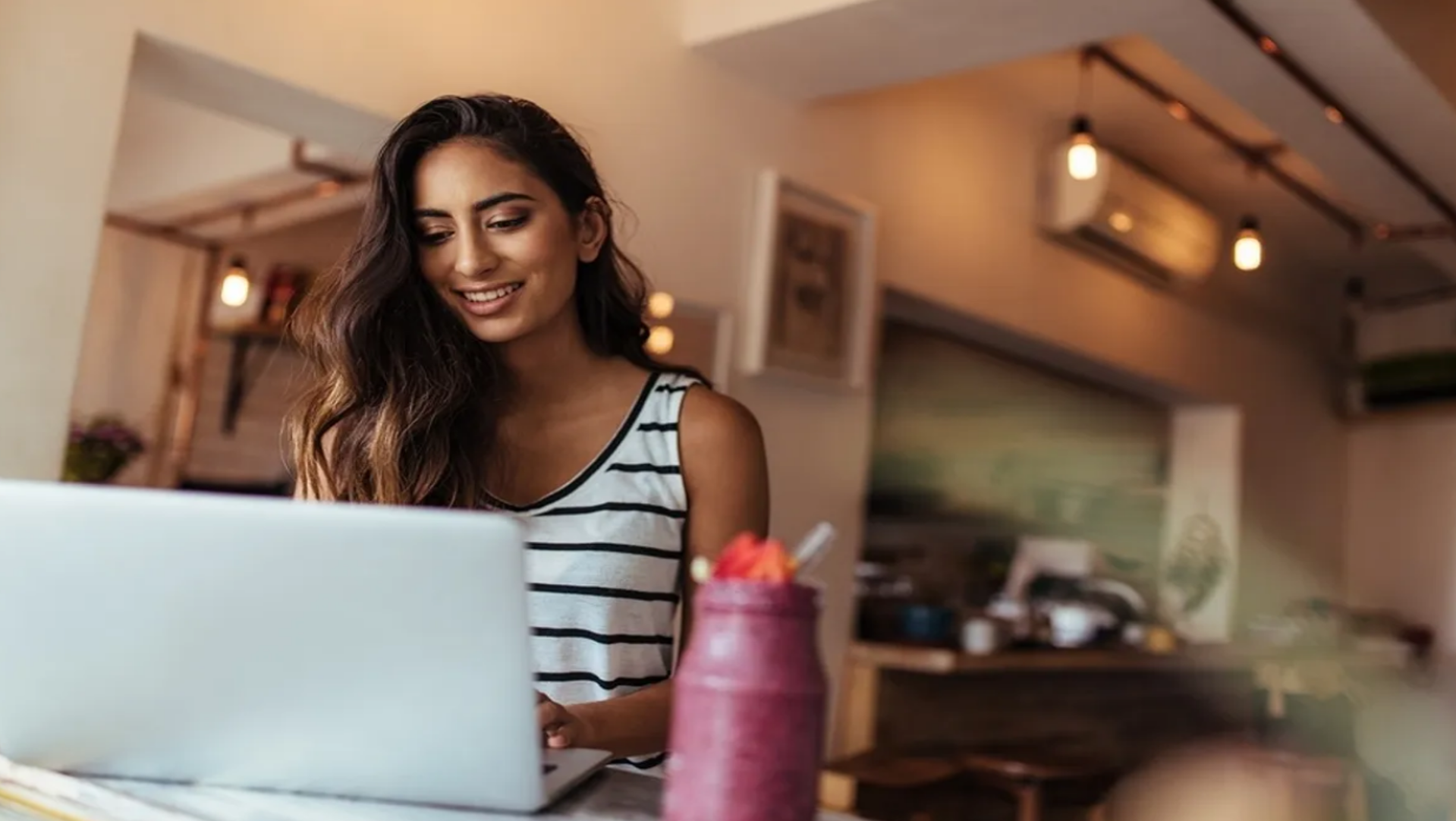